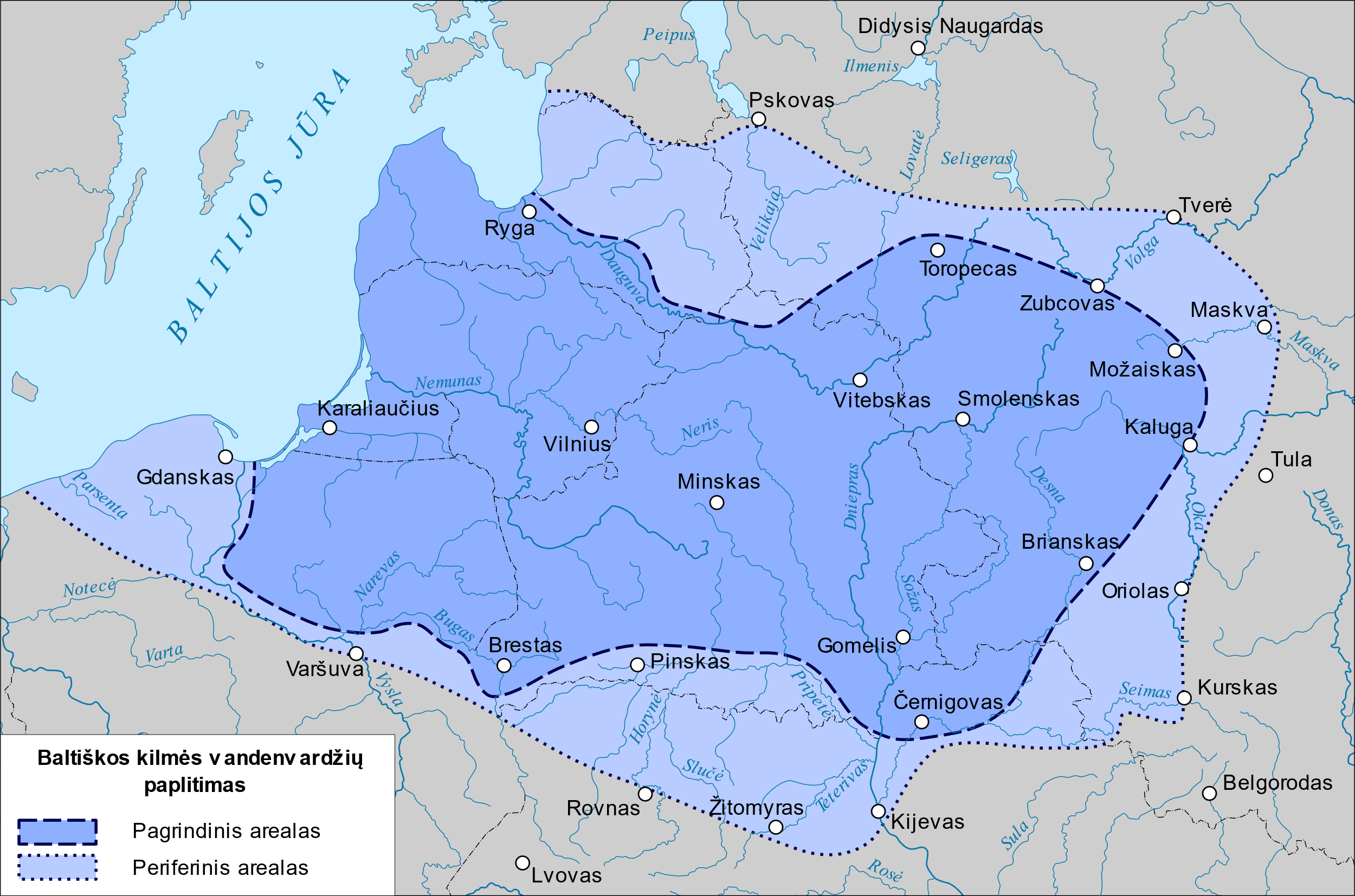 Základní přehled baltských jazyků
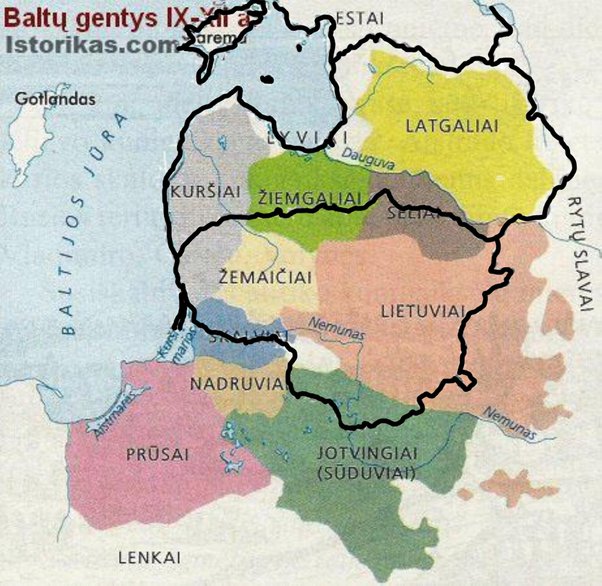 Lotyština 


a 

Litevština

 jsou jediné ŽIVÉ baltské jazyky
Základní přehled baltských jazyků
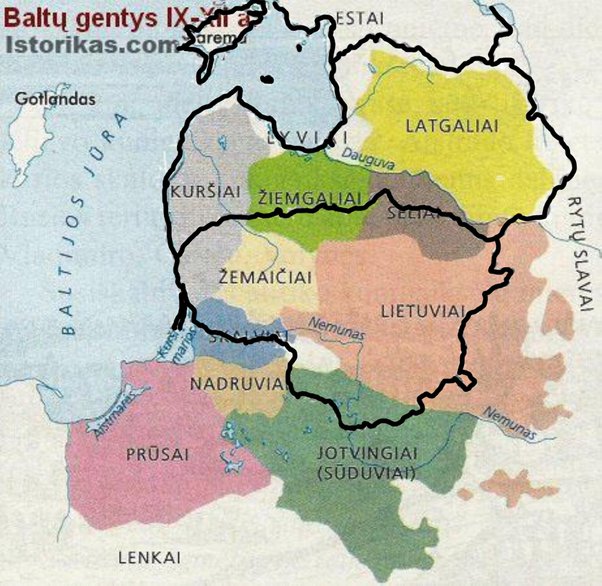 Latgalština (v Lotyšsku)

a

Žemaitština (v Litvě) 

jsou silné dialekty lotyštiny a litevštiny, někdy považovány za samostatné jazyky
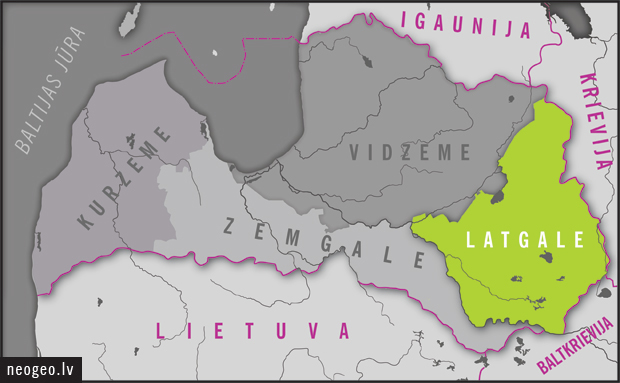 ŽEMAITIJA (latinsky a anglicky SAMOGITIA, polsky a česky ŽMUĎ)
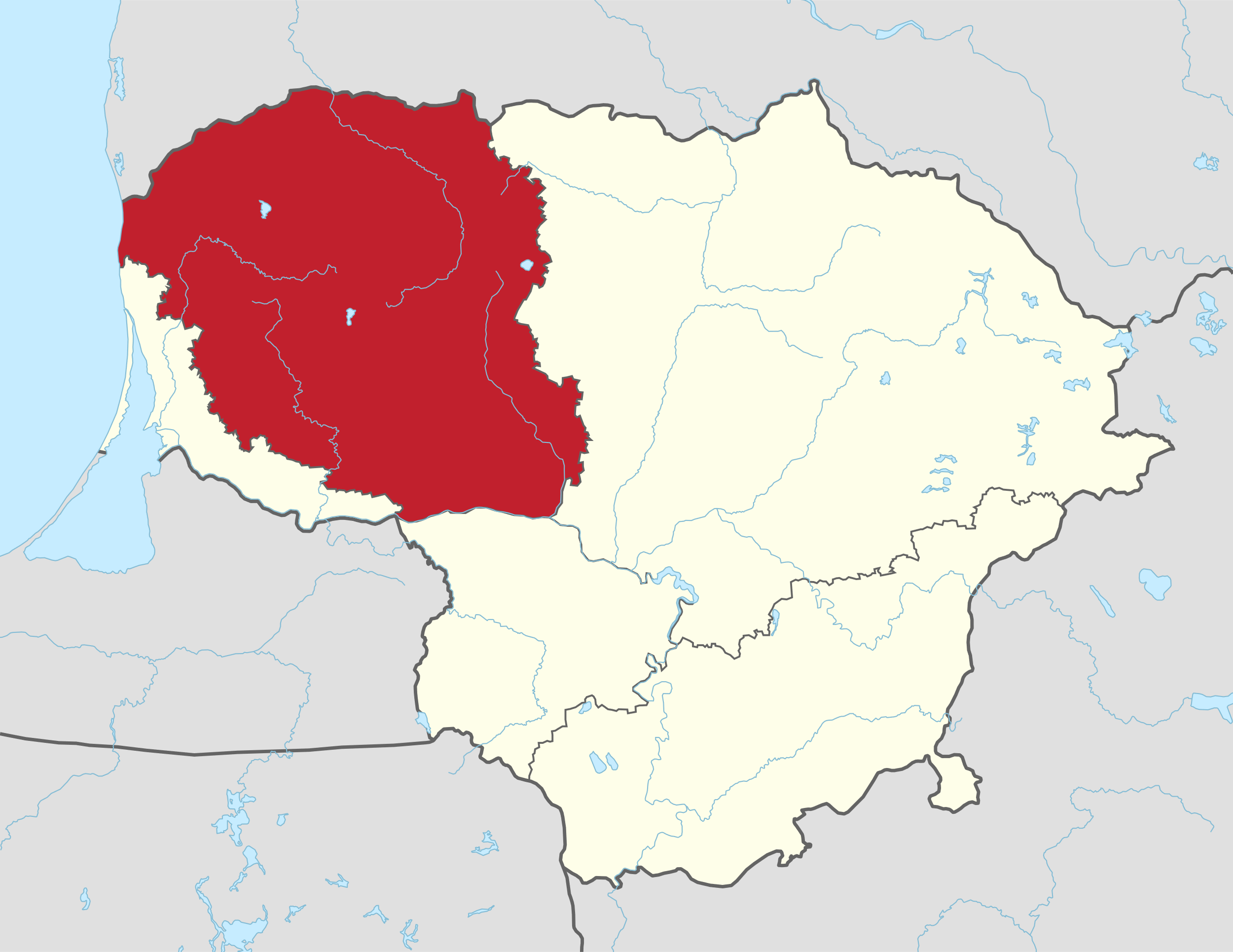 Základní přehled baltských jazyků
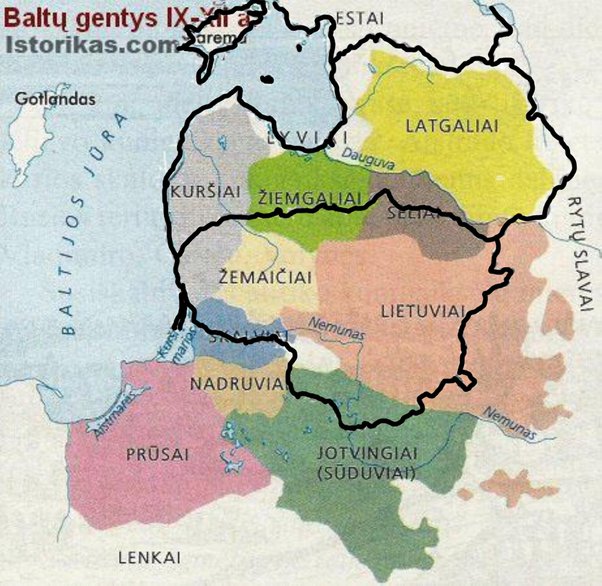 Pruština je 
ZANIKLÝ baltský jazyk, 
je však přímo zachycen v písemné podobě
Základní přehled baltských jazyků
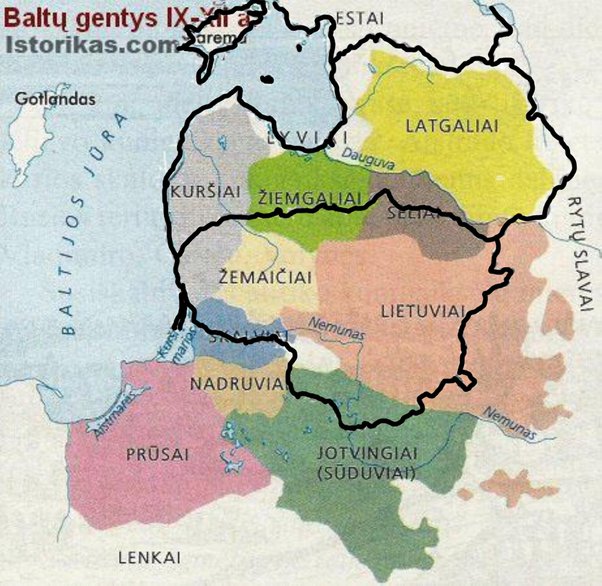 Malé baltské jazyky 
jsou ZANIKLÉ jazyky, 
nemají písemné prameny, víme o nich pouze nepřímo, např. ze středověkých kronik nebo místních názvů
Zaniklé baltské jazyky
PRUŠTINA

Malé baltské jazyky:
	Kuronština
	Zemgalština
	Sélština
	Jotvinština
	Galindština
LIETUVA - LITVA
Dnešní tvar: Lietuva, lietuvis / lietuviai

Historické zapísy:
Latina: Litua, Lethovia; Lettowen; Lethovini

Ruština: Лит(ъ)ва (čti Litva)
 
Polština:  Litwa,  Litwini
Lietuva
Annales Quedlinburgenses, zápis z roku 1009
Lietuva
Sanc
tus Bruno qui cognominatur Bonifacius archepiskopus et
monachus XI. suae conversionis anno in confinio Rusciæ
et Lituæ a paganis capite plexus cum suis XVIII,
VII id. Martii periit cælos.
Latvija - Lotyšsko
Latvija
Dnešní tvar: Latvija, latvietis / latvieši
Tento název se definitivně ustálil pro označení Lotyšska až v 19. století. Dříve byly používány poněkud odlišné tvary zachycené v historických pramenech:
V ruských letopisech 11.-12. st.: Лотыгола [Lotygola]
Livonské kroniky (r. 1206): Lethos, qui proprie dicuntur Lethigalli.
Lethhi, Letti;
Lethia, Lettia
Prūsai - Prusové
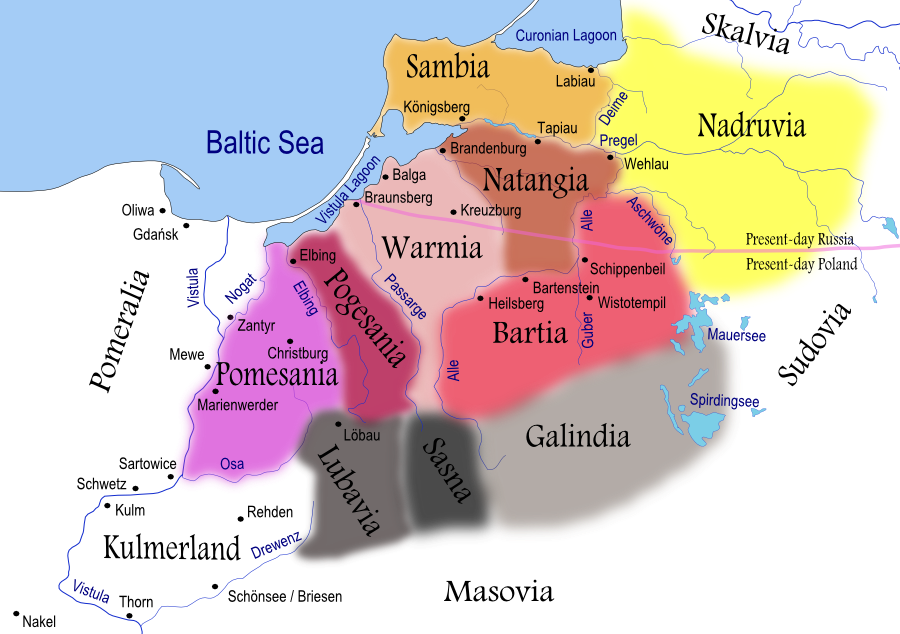 Prūsai - Prusové
Jméno se objevuje v 9. st.
Historické zápisy:
Bruzi        Pruzze         Pruze   Pruzzi
gen. pl. Pruzzorum    Prucorum
gen. sg. Pruzziae
acc. sg. Pruciam
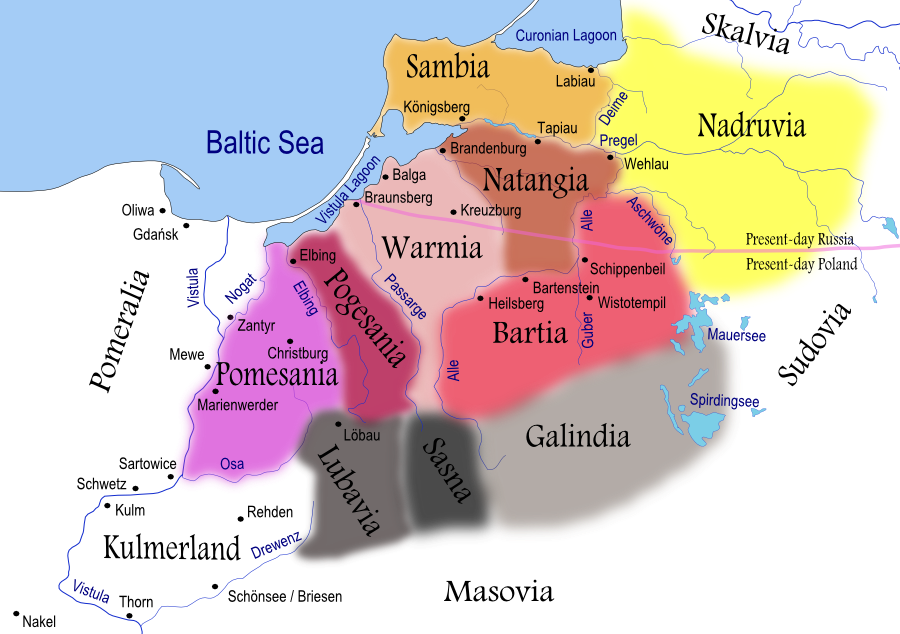 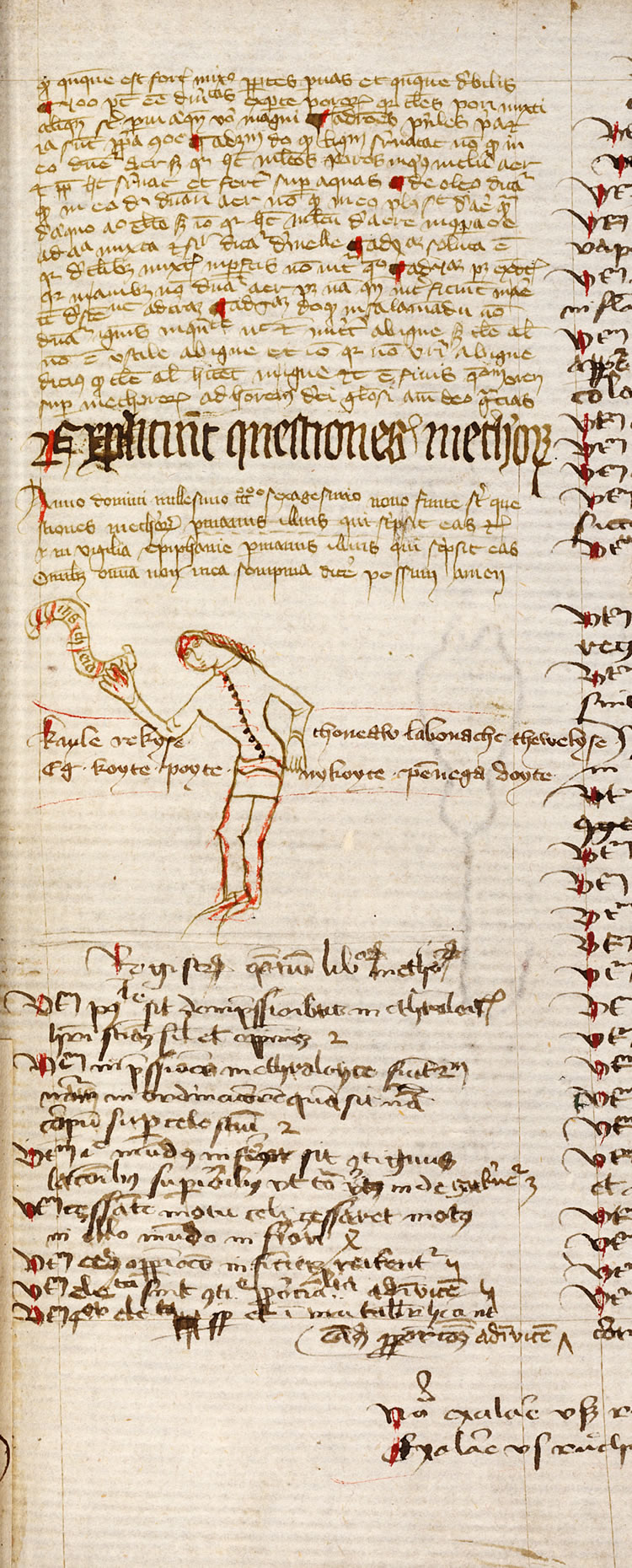 Basilejský epigram (14. st.)

Nejstarší písemná památka pruštiny 
a baltských jazyků obecně
Basilejský epigram
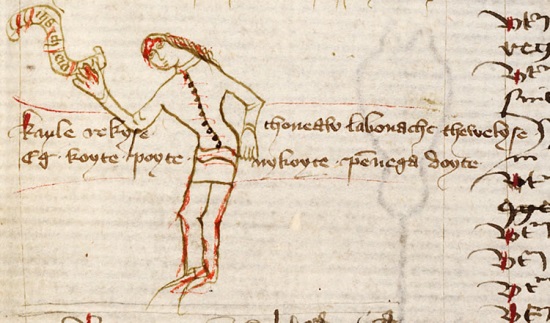 Kayle rekyse                            thoneaw labonache thewelyse
Eg koyte poyte                        nykoyte penega doyte
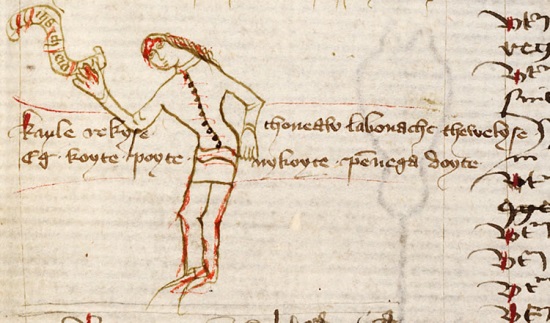 Kayle rekyse                            thoneaw labonache thewelyse
Eg koyte poyte                        nykoyte penega doyte
Koleda?
Dobrý den, hospodáři pantáto!
Pokud je libo, dejte napít, pokud ne – dejte peníz.
Žertovná glosa?
Buď zdráv, pane, ty už nejsi hodný strýček
Když se chceš napít, nechceš peníz dát.
Pruské písemné památky
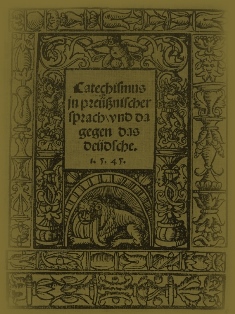